Unit 2: Matter & Energy—It All Matters
2.7
Aim: How do we describe the states of matter in terms of entropy?
AGENDA
Do Now
Introduction
Objective:
I will describe the states of matter
 in terms of entropy.
Mini-Lesson
Summary
Work Period
Exit Slip
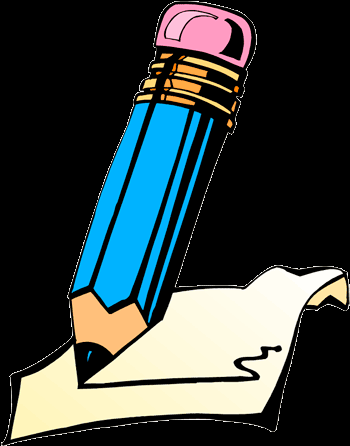 Do now: 
(You have 10 minutes to write your journal entry)
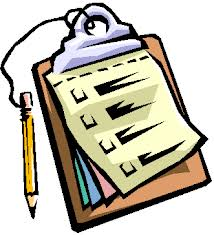 Unit 2: Matter & Energy—It All Matters
2.7
Aim: How do we describe the states of matter in terms of entropy?
AGENDA
Introduction
Real-world connection
Clean vs. messy room

Vocabulary
Entropy, law of disorder
Mini-Lesson
Summary
Do Now
Work Period
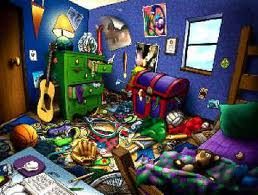 Exit Slip
Unit 2: Matter & Energy—It All Matters
2.7
Aim: How do I distinguish among
 the different states of matter?
Joke
A small piece of ice which lived in a test tube fell in love with a Bunsen burner. "Bunsen! my flame! I melt whenever I see you" said the ice. The Bunsen burner replied :"It's just a phase you're going through".
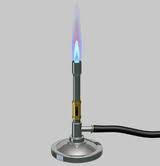 Work Period
Summary
Mini-Lesson
Exit Slip
Do Now
Introduction
Unit 2: Matter & Energy—It All Matters
2.7
Aim: How do I distinguish among
 the different states of matter?
AGENDA
Introduction
DO NOW (ON LOOSELEAF)
Explain the meaning behind the joke. Connect the joke to what we have learned with states of matter.
Cite a real life example as evidence

Please write for 5 minutes. Write a TIEDC paragraph (5+ sentences):

T = Topic Sentence
I = Introduce Evidence (use real life example)
E = Evidence (cite specifics)
D = Develop evidence (explain example)
C = Conclusion
Mini-Lesson
Summary
Do Now
Work Period
Exit Slip
Unit 2: Matter & Energy—It All Matters
2.7
Aim: How do we describe the states of matter in terms of entropy?
AGENDA
Introduction
Announcements
Packet #3 due by tomorrow
Chemistry in the News due 15th of each month (first one due Mon  11/17)
Mini-Lesson
Summary
Do Now
Work Period
Exit Slip
Unit 2: Matter & Energy—It All Matters
2.7
Aim: How do we describe the states of matter in terms of entropy?
Raise your hand:

What are some other words for order?
Work Period
Summary
Mini-Lesson
Exit Slip
Do Now
Introduction
Unit 2: Matter & Energy—It All Matters
2.7
Aim: How do we describe the states of matter in terms of entropy?
Call out:

What are some words for disorder?
Work Period
Summary
Mini-Lesson
Exit Slip
Do Now
Introduction
Unit 2: Matter & Energy—It All Matters
2.7
Aim: How do we describe the states of matter in terms of entropy?
Thinking back…
Which did you like to do? 
Calling out or raising your hand? Why?
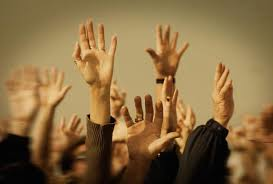 Work Period
Summary
Mini-Lesson
Exit Slip
Do Now
Introduction
Unit 2: Matter & Energy—It All Matters
2.7
Aim: How do we describe the states of matter in terms of entropy?
Watch this video
https://www.youtube.com/watch?v=ykUmibZHEZk
Work Period
Summary
Mini-Lesson
Exit Slip
Do Now
Introduction
Unit 2: Matter & Energy—It All Matters
2.7
Aim: How do we describe the states of matter in terms of entropy?
3-2-1- Protocol
Write the three things you learned on three post-its
Turn and talk to a partner and share what you learned
Work Period
Summary
Mini-Lesson
Exit Slip
Do Now
Introduction
Unit 2: Matter & Energy—It All Matters
2.7
Aim: How do we describe the states of matter in terms of entropy?
QUESTION STEMS
How come ____________?
Why did ______________?
What would happen if _____________?
How is _______ related to ________?
Work Period
Summary
Mini-Lesson
Exit Slip
Do Now
Introduction
Unit 2: Matter & Energy—It All Matters
2.7
Aim: How do we describe the states of matter in terms of entropy?
3-2-1- Protocol
 Each person in your group, share how this connects with Chemistry
Outloud as a class, we will share some questions and try to answer it
Work Period
Summary
Mini-Lesson
Exit Slip
Do Now
Introduction
Unit 2: Matter & Energy—It All Matters
2.7
Aim: How do we describe the states of matter in terms of entropy?
ENTROPY—Complete frayer model
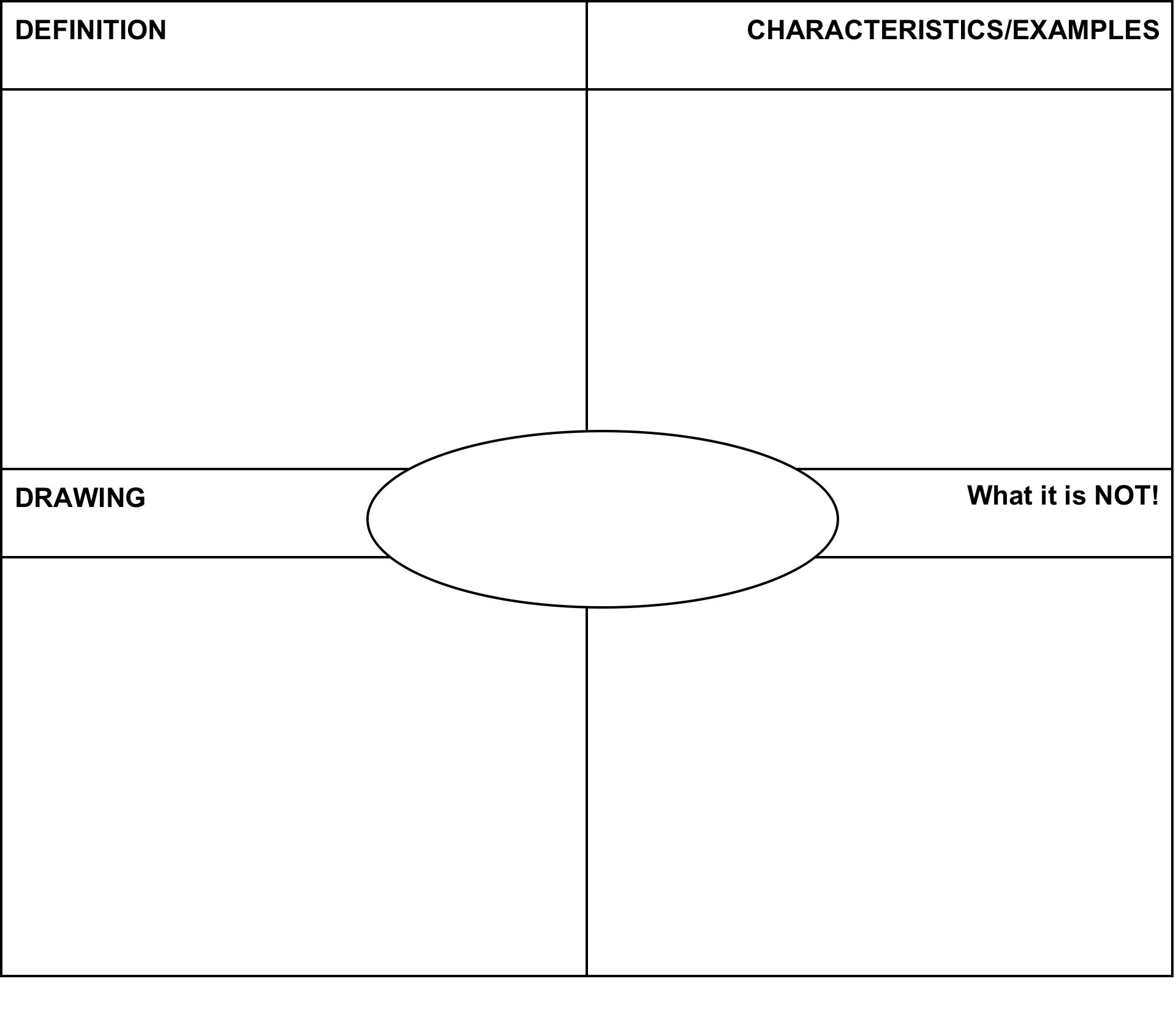 Work Period
Summary
Mini-Lesson
Exit Slip
Do Now
Introduction
Unit 2: Matter & Energy—It All Matters
2.7
Aim: How do I distinguish among 
the different states of matter?
Entropy
More entropy	  less entropy
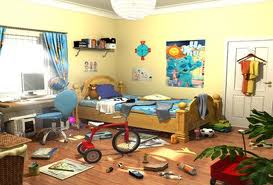 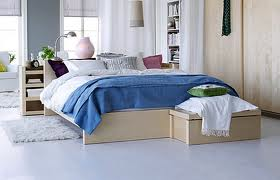 Work Period
Summary
Mini-Lesson
Exit Slip
Do Now
Introduction
Unit 2: Matter & Energy—It All Matters
2.7
Aim: How do we describe the states of matter in terms of entropy?
Think ink…pare share
Which do you think would have a greater entropy: solids, liquids, or gases?
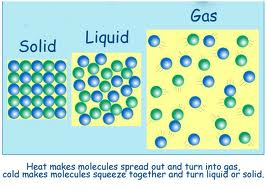 Work Period
Summary
Mini-Lesson
Exit Slip
Do Now
Introduction
Unit 2: Matter & Energy—It All Matters
2.7
Aim: How do we describe the states of matter in terms of entropy?
As you move from a solid  liquid  gas




What happens to the temperature of the particles?
What happens to the motion of the particles?
What happens to the spacing of the particles?
What happens to the disorder of the particles?
What happens to the entropy of the particles?
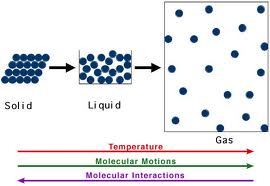 Work Period
Summary
Mini-Lesson
Exit Slip
Do Now
Introduction
Unit 2: Matter & Energy—It All Matters
2.7
Aim: How do I distinguish among
 the different states of matter?
Annotating questions
Box any Chemistry terms—write a quick definition
Circle any numbers with units. Above write down what the number represents
Put a ?? Above something you are confused
Underline what the question is
Work Period
Summary
Mini-Lesson
Exit Slip
Do Now
Introduction
Unit 2: Matter & Energy—It All Matters
2.7
Aim: How do I distinguish among
 the different states of matter?
Raise your hand
One finger = answer 1
Two fingers = answer 2
Three fingers = answer 3
Four fingers = answer 4
Work Period
Summary
Mini-Lesson
Exit Slip
Do Now
Introduction
Unit 2: Matter & Energy—It All Matters
2.7
Aim: How do we describe the states of matter in terms of entropy?
Sample question
Work Period
Summary
Mini-Lesson
Exit Slip
Do Now
Introduction
Unit 2: Matter & Energy—It All Matters
2.7
Aim: How do we describe the states of matter in terms of entropy?
Sample question
Work Period
Summary
Mini-Lesson
Exit Slip
Do Now
Introduction
Unit 2: Matter & Energy—It All Matters
2.7
Aim: How do we describe the states of matter in terms of entropy?
Sample question
Work Period
Summary
Mini-Lesson
Exit Slip
Do Now
Introduction
Unit 2: Matter & Energy—It All Matters
2.7
Aim: How do we describe the states of matter in terms of entropy?
Sample question
Work Period
Summary
Mini-Lesson
Exit Slip
Do Now
Introduction
Unit 2: Matter & Energy—It All Matters
2.7
Aim: How do I distinguish among
 the different states of matter?
4 corners
You have 45 seconds to walk to the answer you believe is correct.
You will have 45 seconds to discuss with your group on why you guys chose that answer.
Someone in the group will be asked to share out.
Work Period
Summary
Mini-Lesson
Exit Slip
Do Now
Introduction
Unit 2: Matter & Energy—It All Matters
2.7
Aim: How do we describe the states of matter in terms of entropy?
Work period
Complete pages 13-14
Work Period
Exit Slip
Introduction
Do Now
Mini-Lesson
Summary
Unit 2: Matter & Energy—It All Matters
2.7
Aim: How do we describe the states of matter in terms of entropy?
HOMEWORK:

Complete rest of 2.7
in the packet for homework
Work Period
Exit Slip
Introduction
Do Now
Mini-Lesson
Summary
Unit 2: Matter & Energy—It All Matters
2.7
Aim: How do we describe the states of matter in terms of entropy?
Exit Slip
Make sure you get your trackers checked!
Exit Slip
Introduction
Do Now
Mini-Lesson
Summary
Work Period